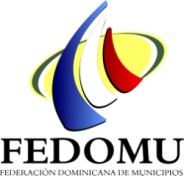 ¿Cómo logramos más participación política de las mujeres en el nivel local?:Rol y visión desde las organizaciones municipalistas en República Dominicana
Altagracia tavárez, directora ejecutiva Fedomu
I Conferencia Internacional de Género, Gobiernos Subnacionales y Políticas Públicas
Miami (Florida)-Junio 2018
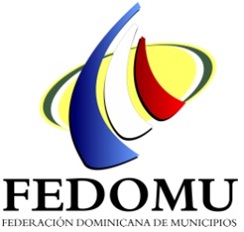 República Dominicana
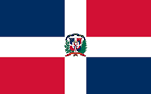 Situada en el Mar Caribe, en la Isla Hispaniola cuyo territorio integra a Haití.
 Extensión: 48,442 km²
 Población: 9,4 millones (censo 2010)
  País de renta media. Fuentes de ingreso: Turismo, zonas francas, remesas y exportaciones agrícolas y mineras.
 Índice de Desarrollo Humano Alto equivalente a 0,7 Puesto 99 (2016)
 Principales retos: Desigualdad de ingresos, empleo, bajos salarios,
Federación Dominicana de Municipios FEDOMU
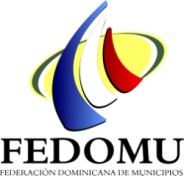 Entidad de interlocución política entre las autoridades municipales y los poderes del Estado.
 Creada en 2000 e incorporada mediante decreto 398-01. Institución privada de interés público. La más joven de América Latina.
 Cuenta con 10 asociaciones regionales
  Líneas estratégicas:
Incidencia política
Fortalecimiento de las capacidades de gestión de los gobiernos locales
Desarrollo institucional
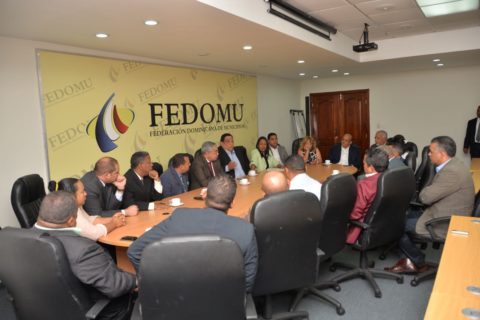 Participación política municipal
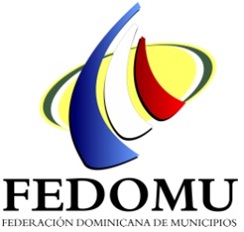 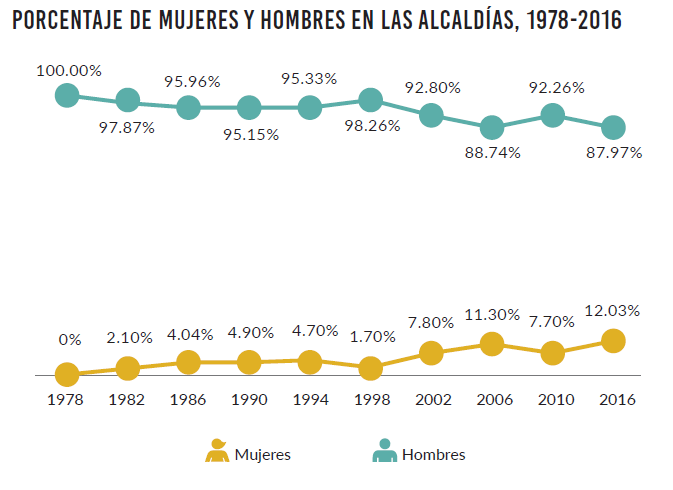 Participación política municipal
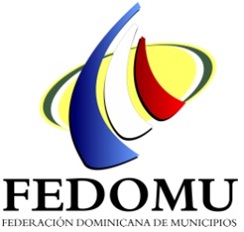 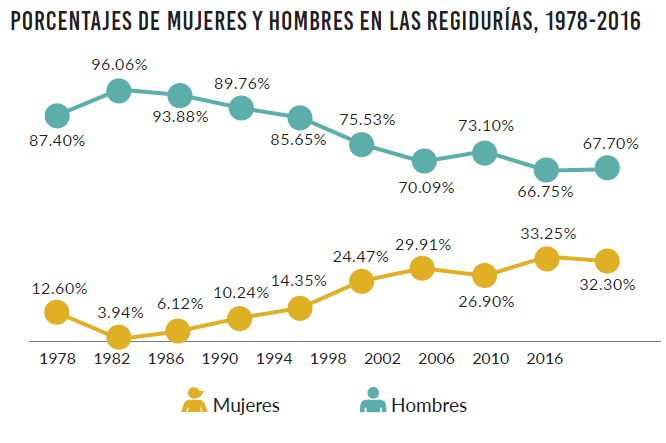 Problemáticas
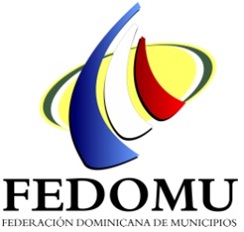 Cultura machista
Limitaciones económicas de las mujeres
Conciliación de la vida familiar
Mayor capacitación política
Mayor empoderamiento
Estrategia integral
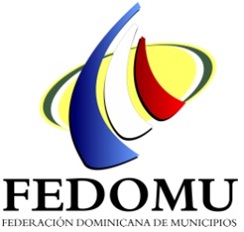 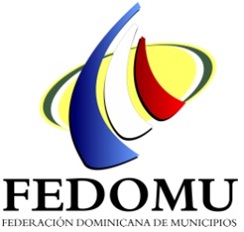 Liderazgo, participación y empoderamiento
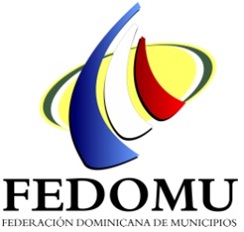 Transformación social
Articulación interinstitucional
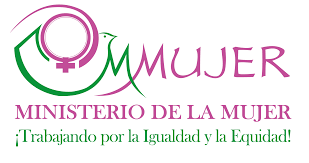 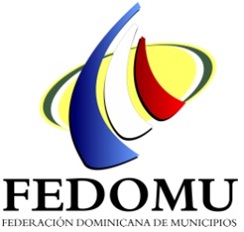 VIDEO: https://www.youtube.com/watch?v=udgNvU9XFt4
Articulación interinstitucional
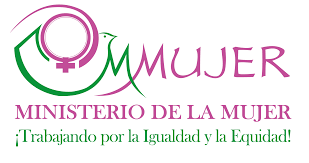 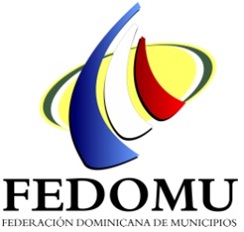 Capacitación equidad e igualdad de género Ley Municipal

  Impulso a la creación de las Oficinas Municipales de Género

 Transversalización del género en los Planes Municipales de Desarrollo y en los presupuestos municipales

  Articulación en Mesas Locales de Seguridad, Ciudadanía y Género

  Articulación de campañas sobre derechos de la mujer y violencia contra la mujer
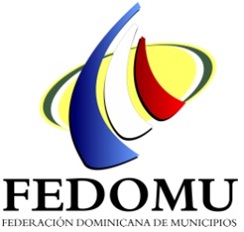 Recomendaciones y aprendizajes